Муниципальное автономное дошкольное образовательное учреждение города Новосибирска «Детский сад № 154  (МАДОУ д/с № 154) Презентация для родителейгруппы раннего возраста № 4 «Курочка Ряба»:«Будь здоров, малыш!»г. Новосибирск, 2021 год
Составители:
Тодосийчук Татьяна Викторовна,
воспитатель высшей квалификационной категории;
Прокаева Людмила Петровна, 
воспитатель первой квалификационной категории.
повышать уровень знаний и обогащать опыт родителей о здоровом образе жизни через взаимоотношение  с воспитателями группы, укреплять и охранять здоровье детей, формировать желание вести здоровый образ жизни.-для детей:1) укреплять и охранять здоровье детей;2) формировать потребность в соблюдении навыков гигиены;3) дать представление о ценности здоровья, формировать желание вести здоровый образ жизни;4) дать представление о полезной и вредной пищи для здоровья человека.
Цель:
Задачи проекта:
-для педагогов:1) установить партнерские отношения с семьей каждого воспитанника, объединить усилия для развития и воспитания детей в вопросах о здоровом образе жизни;2) создать атмосферу общности интересов, эмоциональной взаимоподдержки в проблемы друг друга;3) активизировать и обогащать воспитательные умения родителей, поддерживать их уверенность в собственных педагогических возможностях.-для родителей:1) дать представление родителям о значимости совместной двигательной деятельности с детьми, о  полезной и вредной пищи, о соблюдении навыков  гигиены и т.д.;2) способствовать созданию активной позиции родителей в совместной двигательной деятельности с детьми;3) заинтересовать родителей укреплять здоровый образ жизни в семье.
Актуальность:
Общеизвестно, что здоровье человека закладывается в детстве. Организм ребенка очень пластичен, он гораздо чувствительнее к воздействиям внешней среды, чем организм взрослого; и от того, каковы эти воздействия — благоприятные или нет, зависит, как сложится его здоровье. Особую роль играют воспитатели и родители в формировании и укреплении здоровья ребенка и   создании вокруг него потребности и привычки здорового образа жизни.
Ожидаемый результат:
У родителей повысился  уровень знаний о здоровом образе жизни через взаимоотношение  с воспитателями группы, родители заинтересованы укреплять здоровый образ жизни в семье;     У детей достаточное представление о ценности здоровья, сформировано желание вести здоровый образ жизни;       Создана атмосфера взаимопонимания, направленная на развитие и укрепление здоровья детей.
Содержание деятельности  с воспитанниками
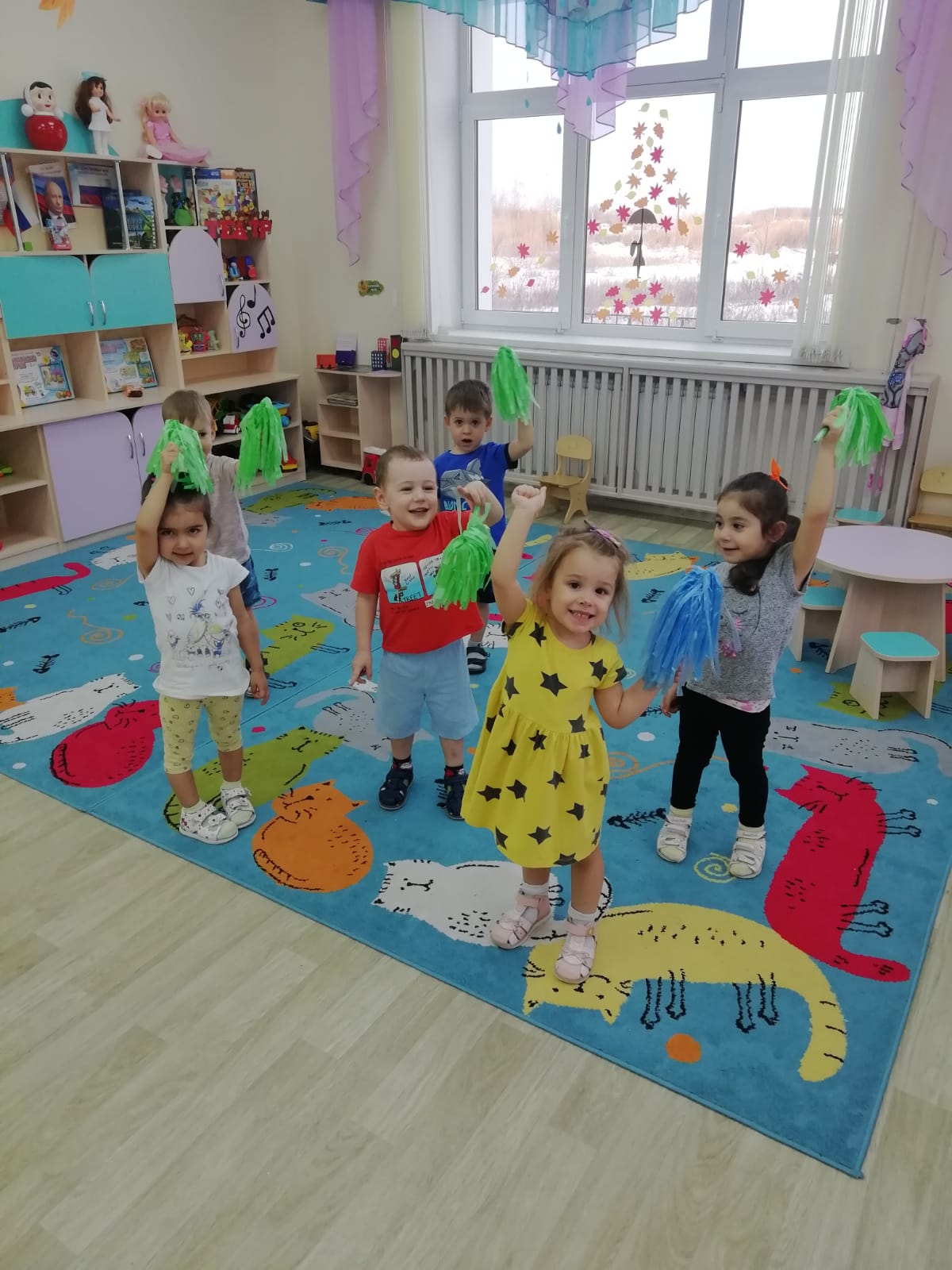 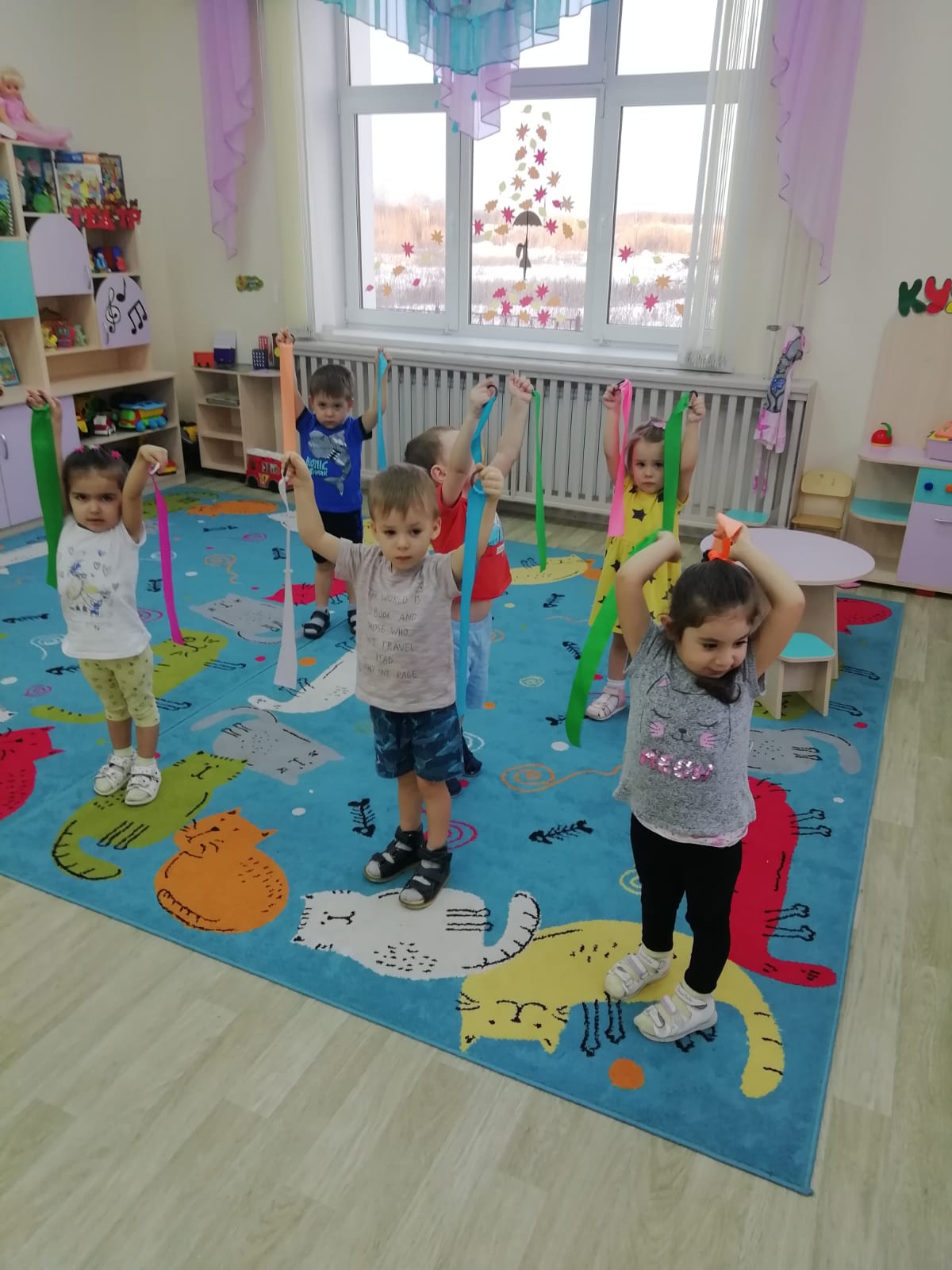 Раз, два, три, четыре, пять! Будем прыгать и скакать!
Содержание деятельности  с воспитанниками
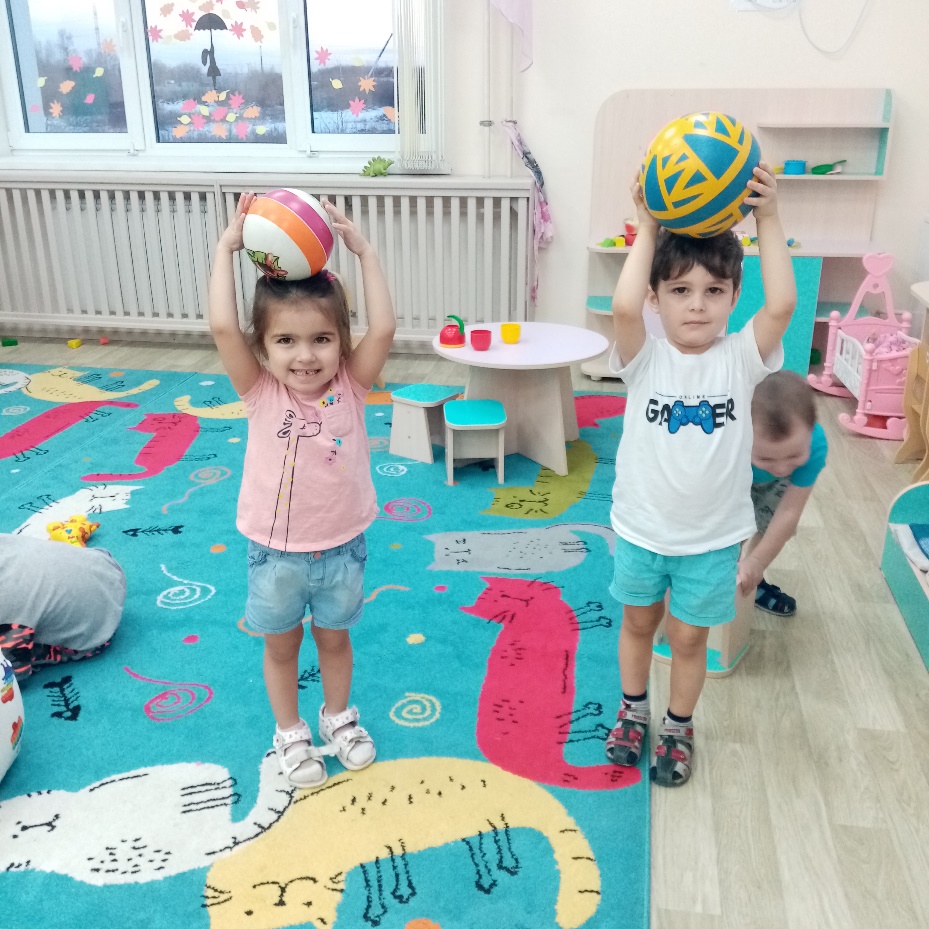 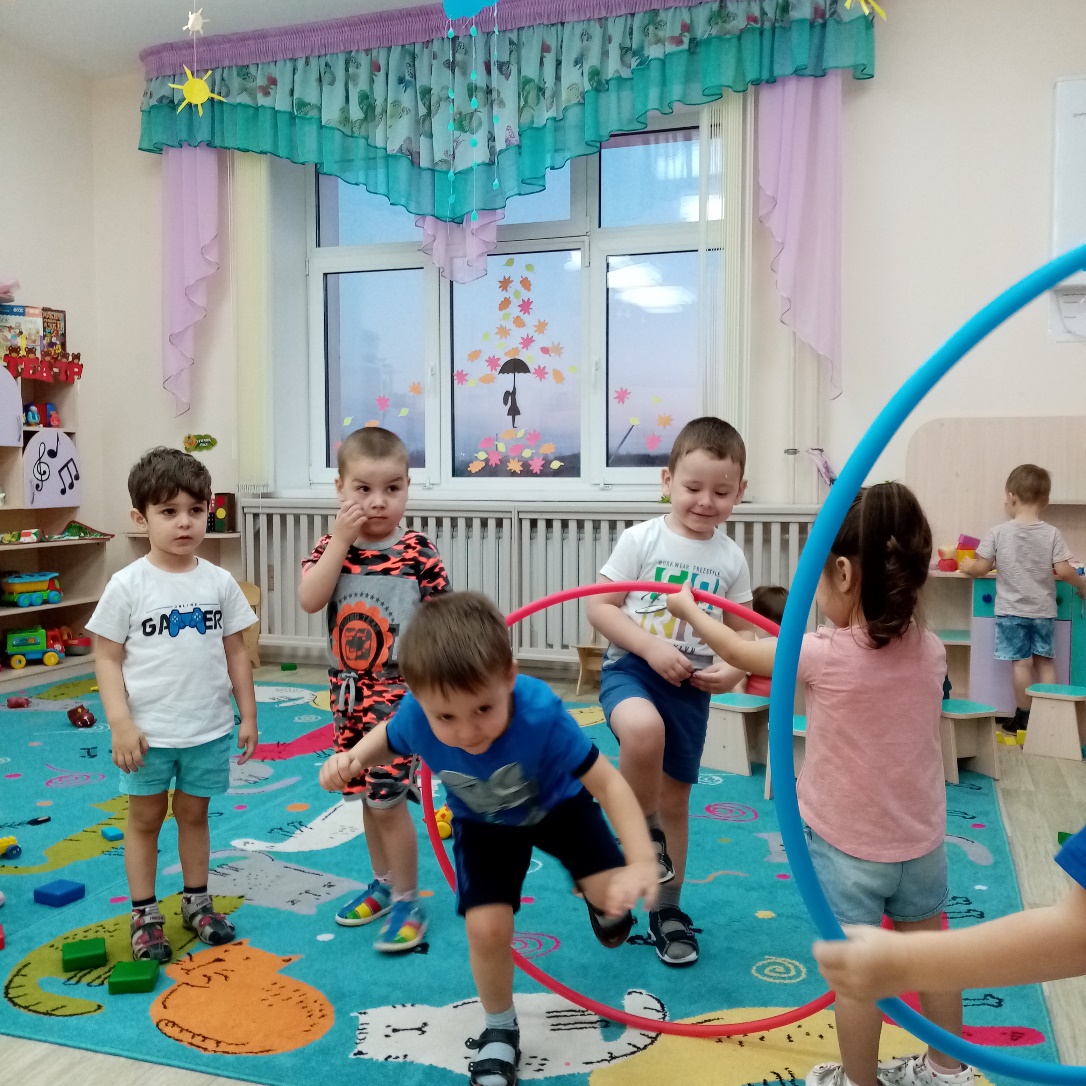 Содержание деятельности  с воспитанниками
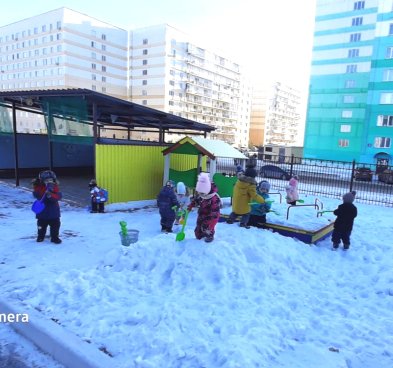 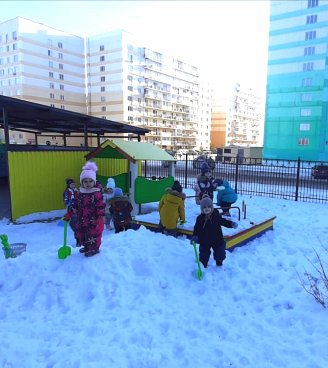 Содержание деятельности  с воспитанниками
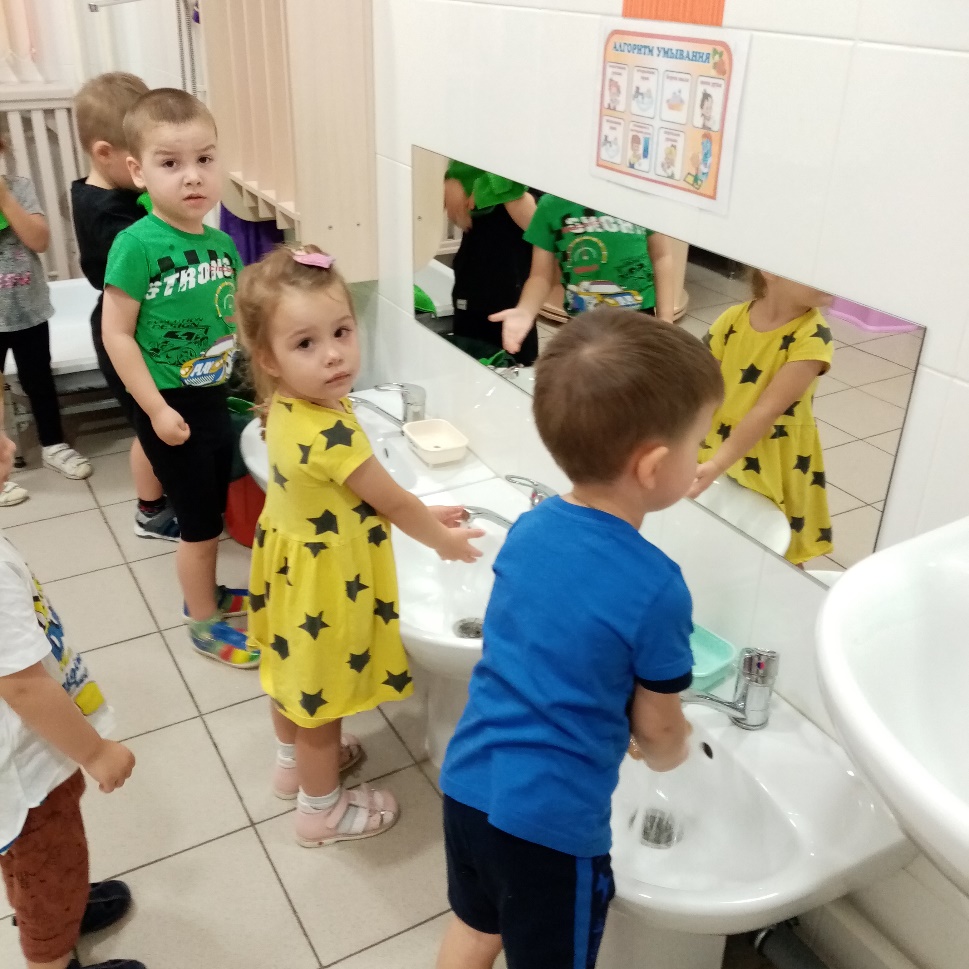 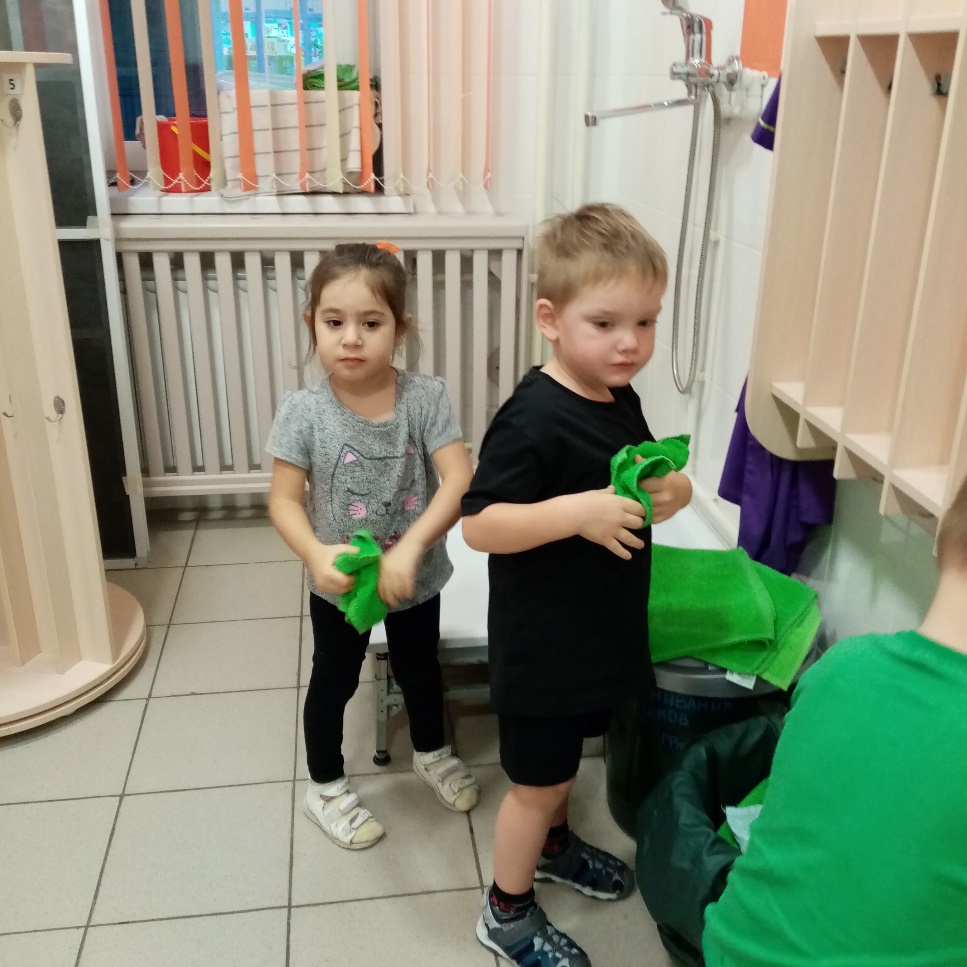 Моем мы ладошки мылом пенным и душистым
Содержание деятельности  с воспитанниками
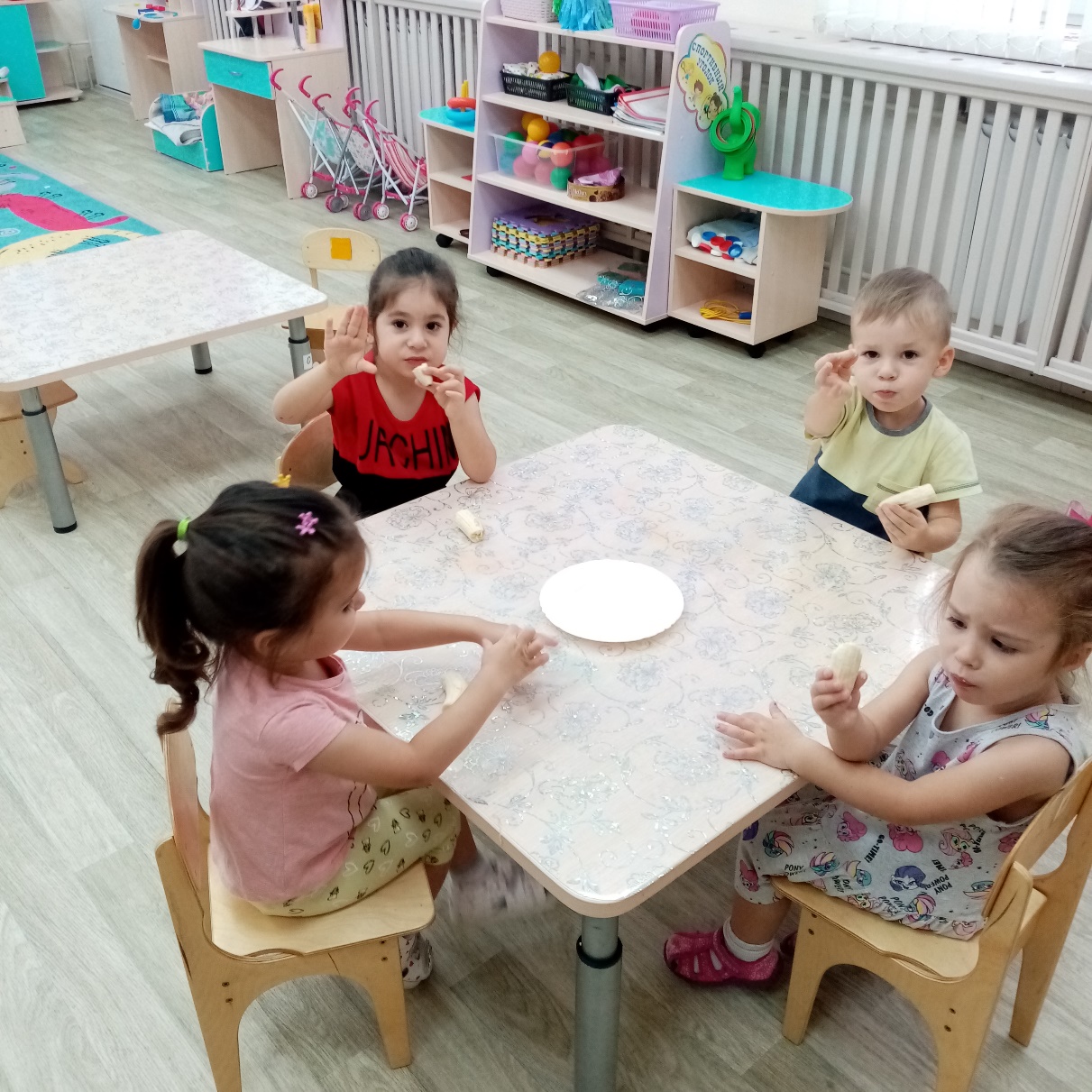 Я обед съедаю сам, открываю рот и  -  АМ!
Содержание деятельности  с воспитанниками
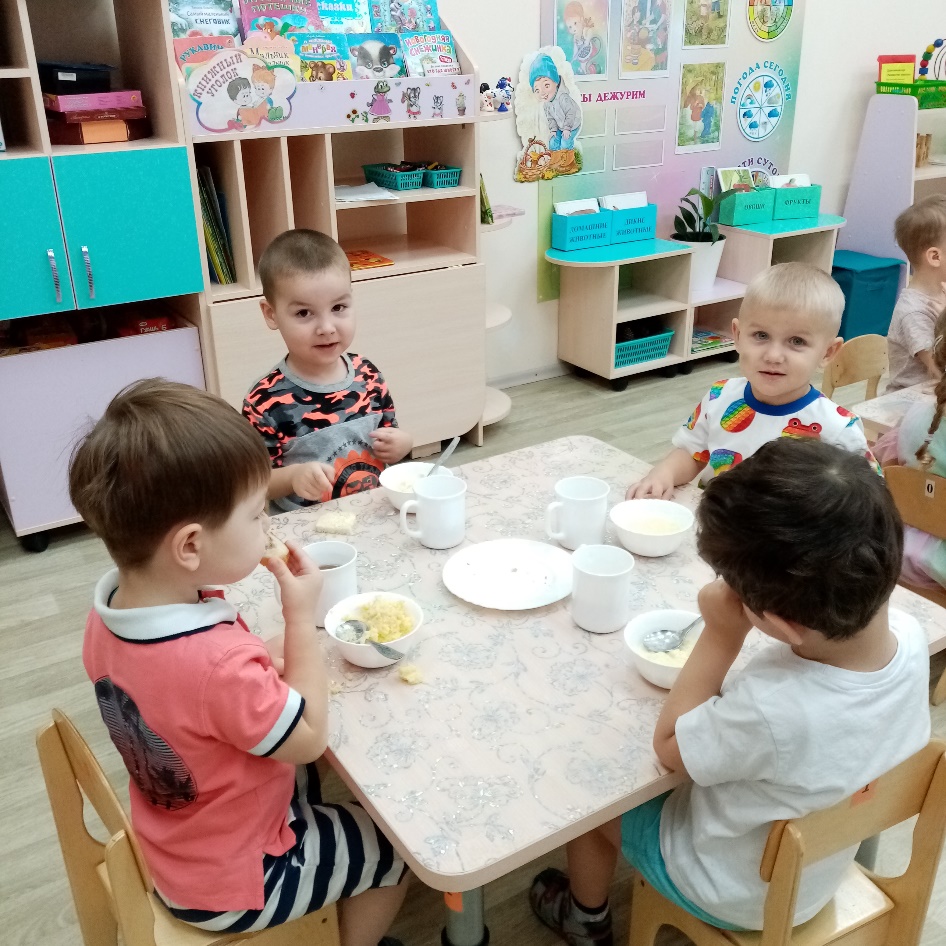 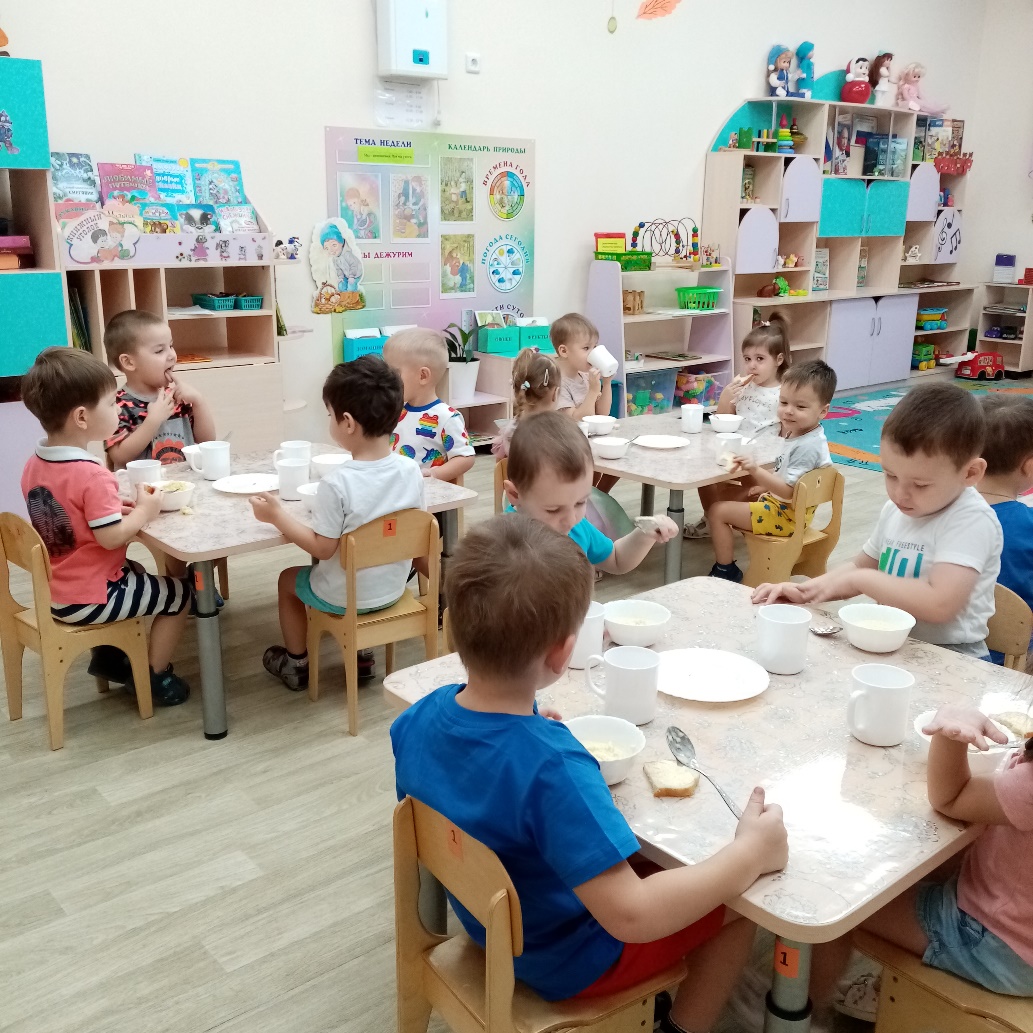 Содержание деятельности  с воспитанниками
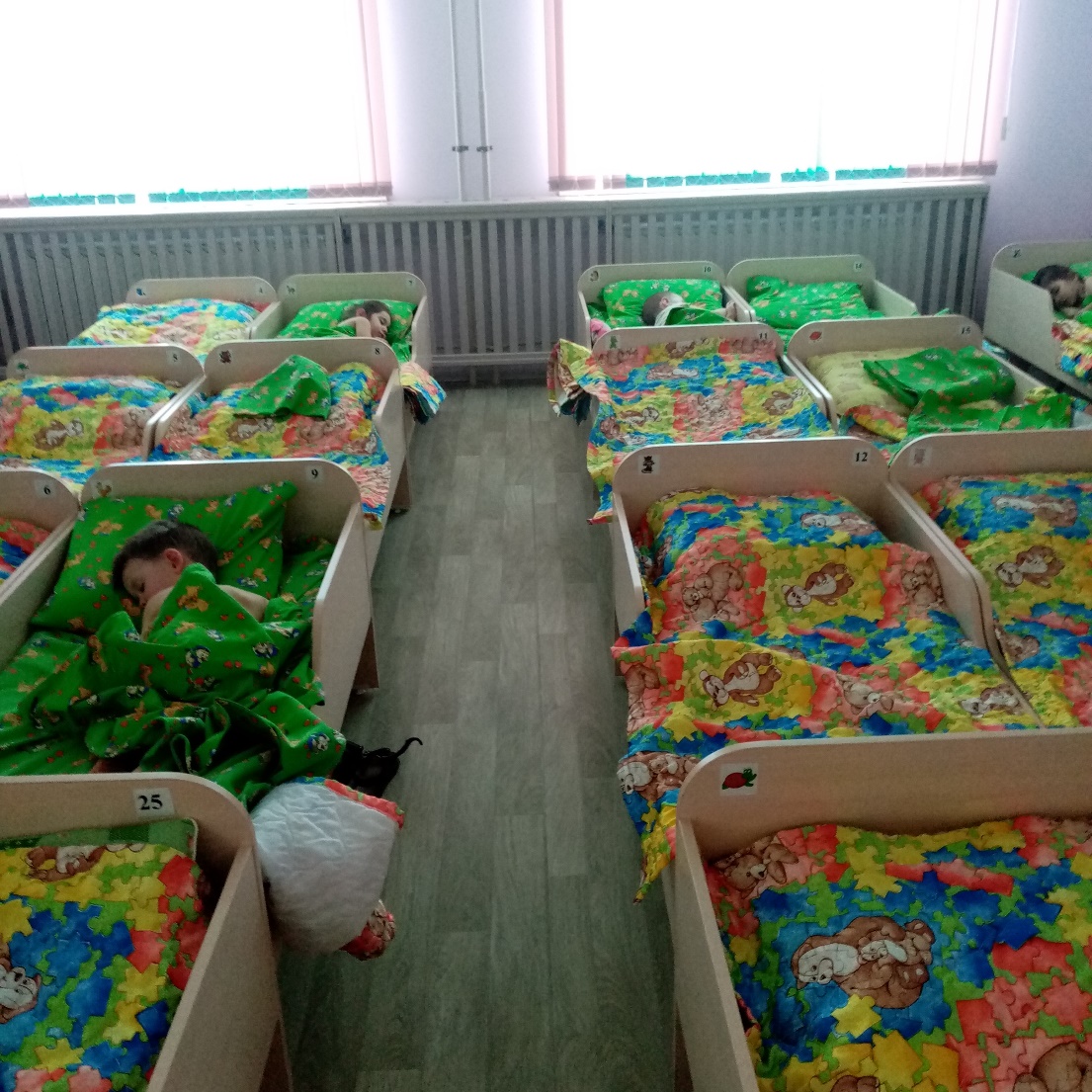 В тихий час так сладко спится,
Спят ребята крепким сном.
Содержание деятельности  с воспитанниками
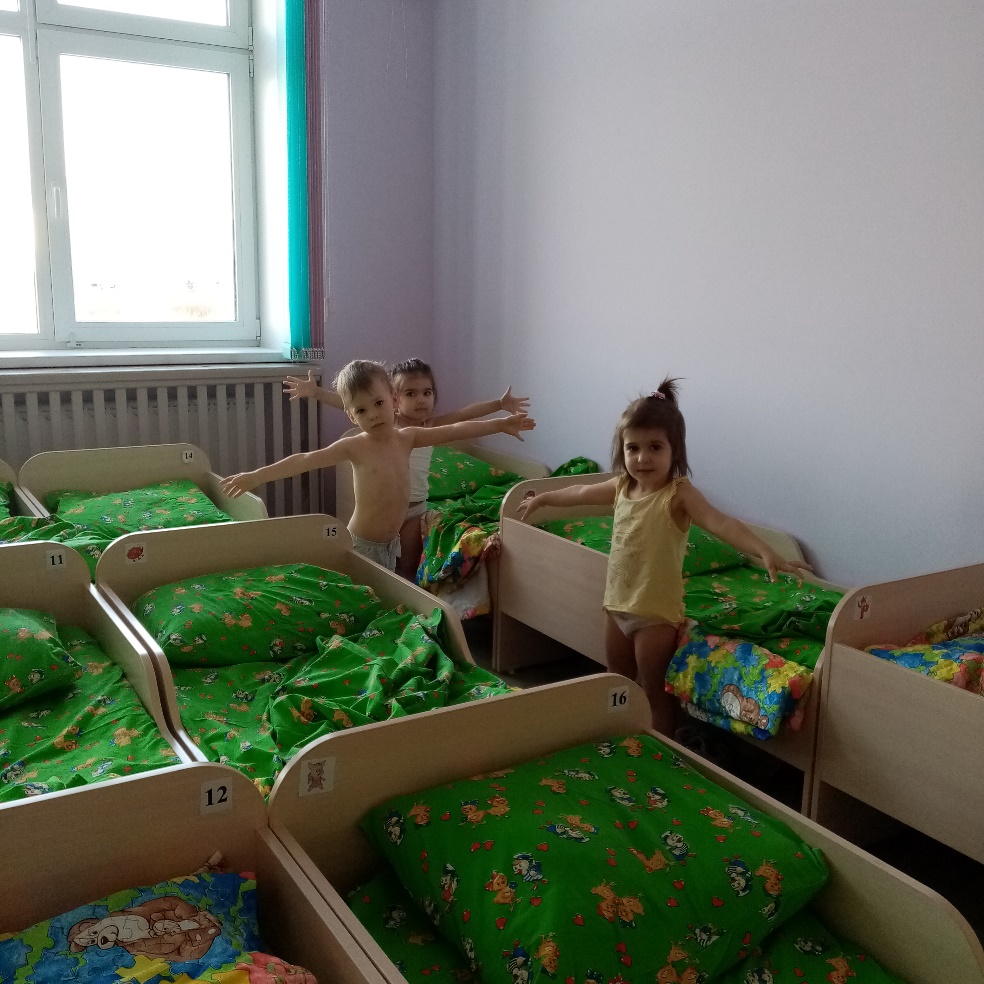 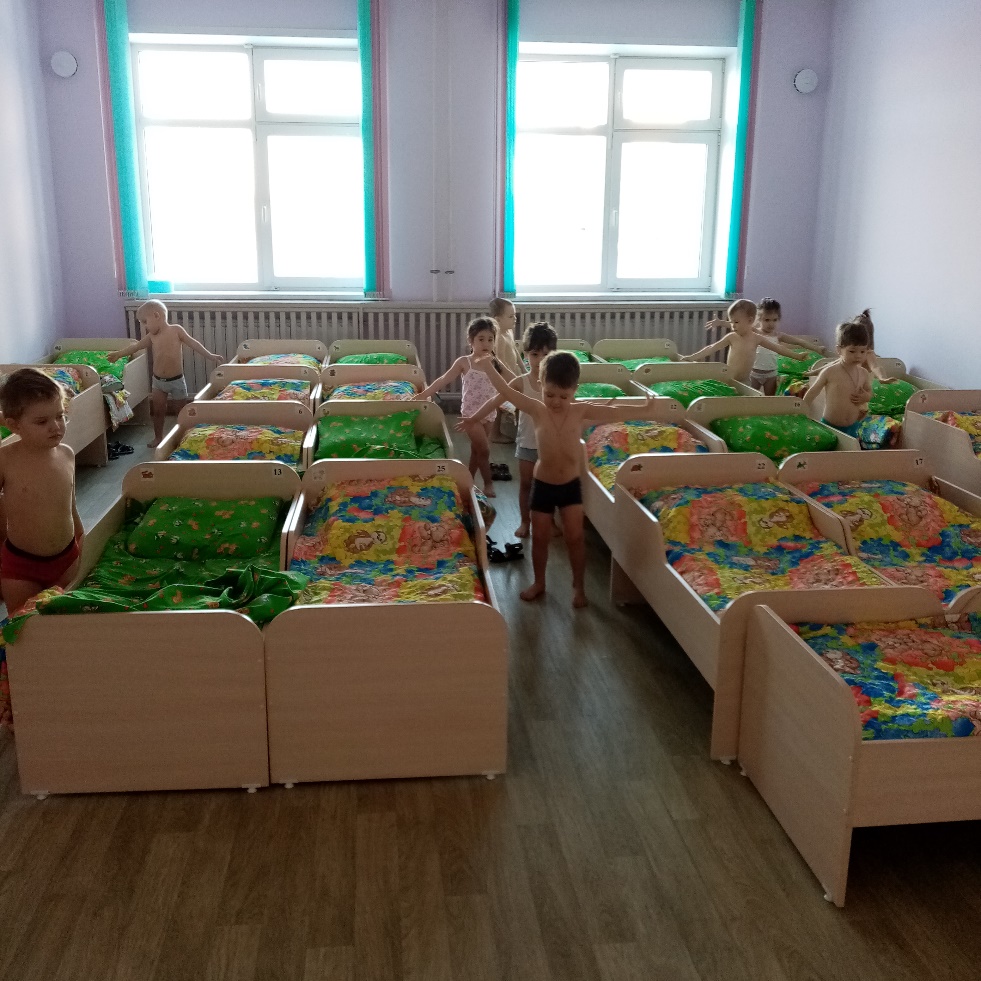 Мы проснулись, потянулись. Солнцу нежно улыбнулись.
Содержание деятельности  с воспитанниками
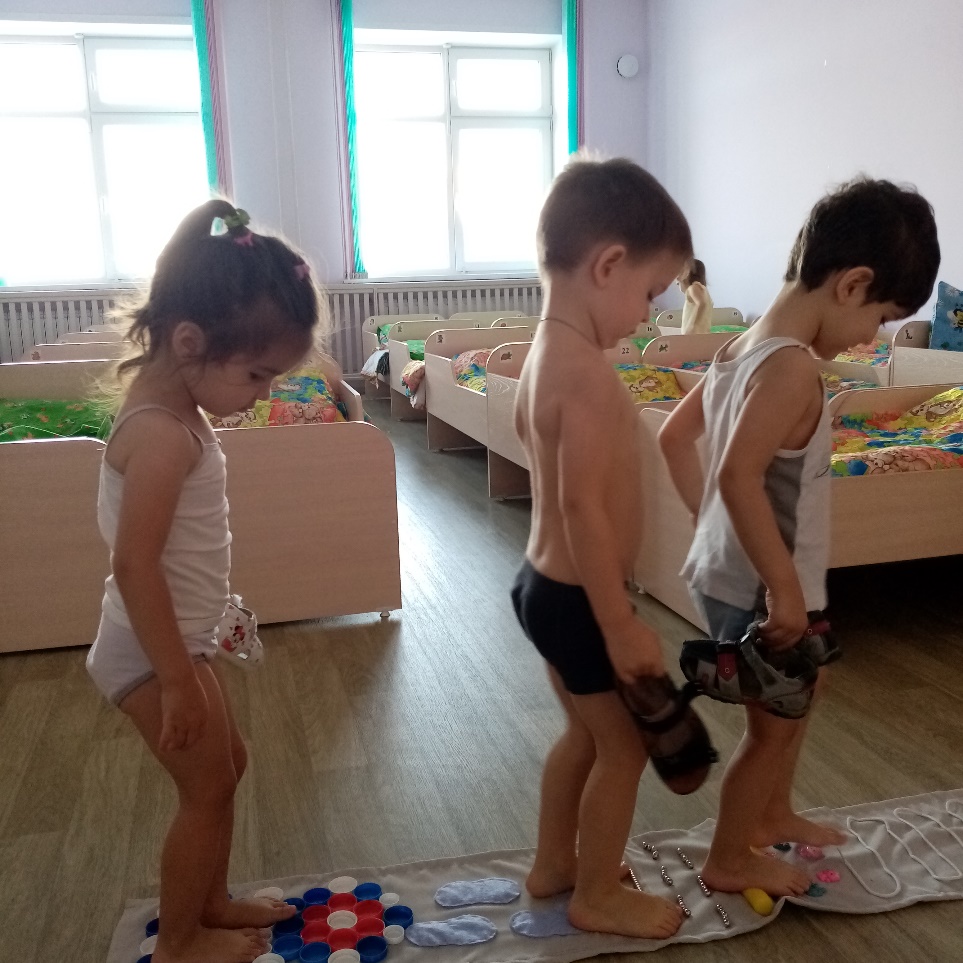 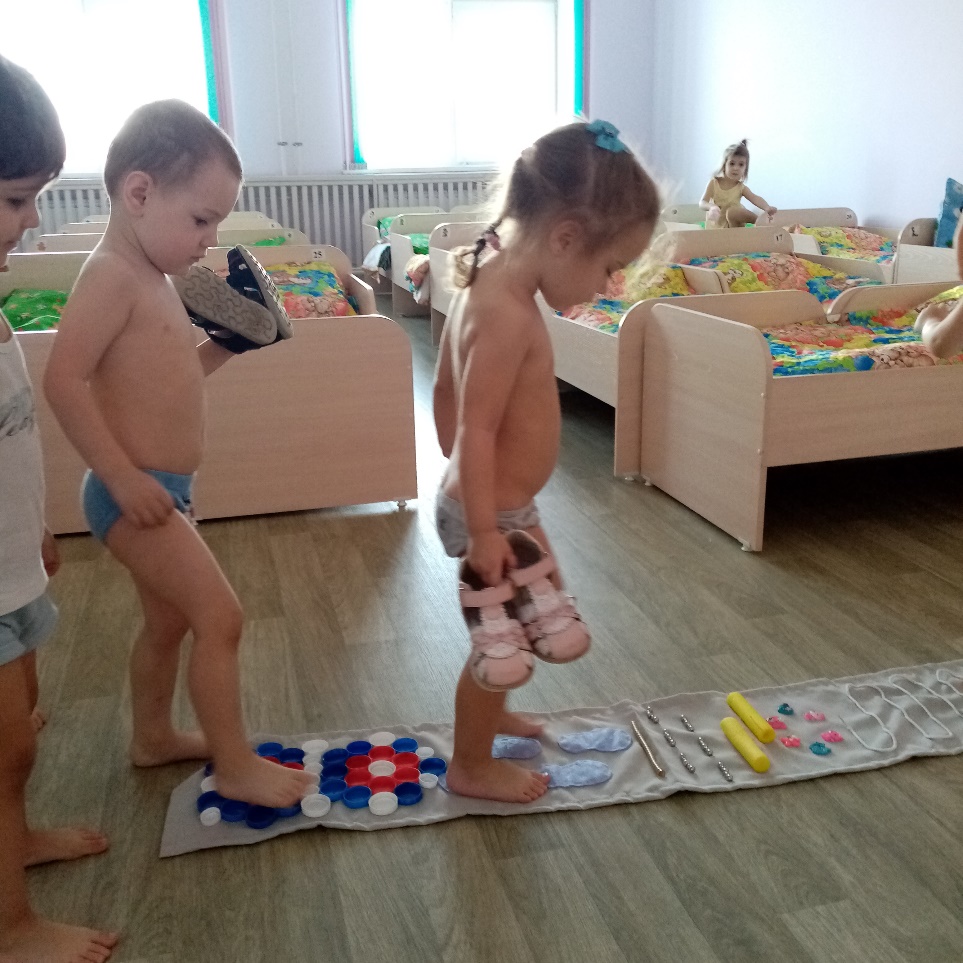 Содержание деятельности  с родителями
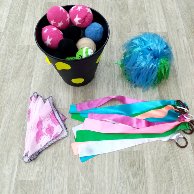 Нетрадиционное оборудование для физического развития детей, сделанное руками родителей, воспитателей
Содержание деятельности  с родителями
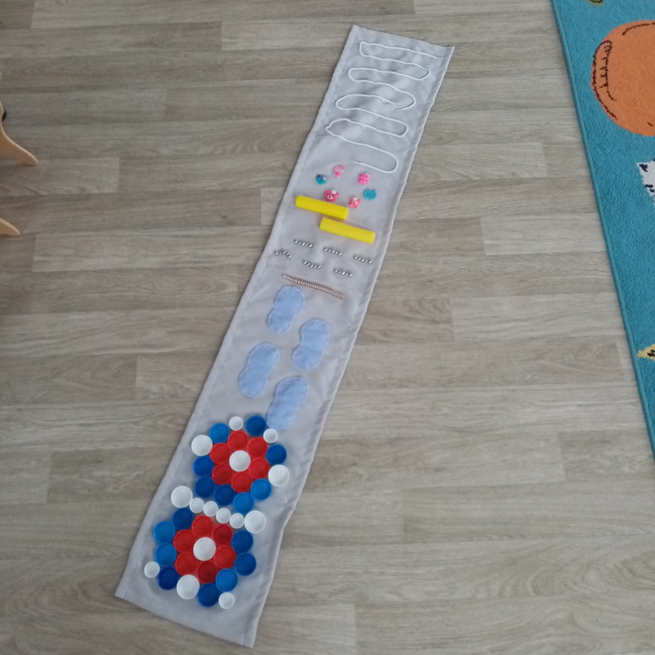 Массажная дорожка, изготовленные родителями, воспитателями
Итоговое мероприятие
Фотовыставка «Первые шаги ребёнка к здоровью»
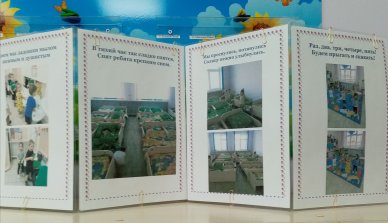 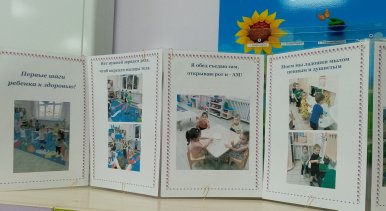 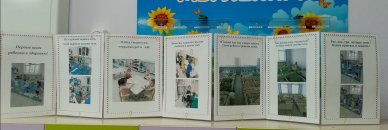 Используемая литература:
1. Ерофеева, Н. Управление проектами в образовании [Текст] / Н. Ерофеева // Народное образование. – 2002. – № 5. – С. 94–106. 2. Купецкова, Е. Ф. Организация работы дошкольного учреждения в режиме развития [Текст] / Е. Ф. Купецкова // Управление ДОУ. – 2003. – № 4. – С. 18– 24. 3.  Л.Л.Тимофеева «Планирование образовательной деятельности с дошкольниками в режиме дня. Первая младшая группа». [Текст]  М.: Центр педагогического образования, 2013 г.
Спасибо за внимание!